PHYS 1443 – Section 003Lecture #15
Monday, April 5, 2021
Dr. Jaehoon Yu
CH6: Work and Energy 
Conservative Force-Potential Energy Relationship
Energy Diagram
Universal Gravitational Field
General Gravitational Potential Energy
Power
CH7: Linear Momentum
Linear Momentum and Force
Conservative of Linear Momentum
Today’s homework is homework #9, due 11pm, Tuesday, April 27!!
Monday, April 5, 2021
PHYS 1443-003, Spring 2021                    Dr. Jaehoon Yu
1
Announcements
Quiz 3 at the beginning of class this Wednesday, Apr. 7
Rollcall starts at 2:20pm. 
Covers CH5.5 to what we finish today, Monday, Apr. 5
BYOF: You may bring one 8.5x11.5 sheet (front and back) of handwritten formulae and values of constants for the test
No derivations, word definitions, setups or solutions of any problems, figures, pictures, diagrams or arrows, etc!
Must email me the photos of front and back of the formula sheet, including the blank at jaehoonyu@uta.edu no later than 12:00pm the day of the test
The subject of the email should be the same as your file name
File name must be FS-Q3-LastName-FirstName-SP21.pdf
Once submitted, you cannot change, unless I ask you to delete part of the sheet!
2nd non-comprehensive exam
Changed to Wed. Apr. 14 in class
Covers CH5.5 to what we finish next Monday, Apr. 12
Monday, April 5, 2021
PHYS 1443-003, Spring 2021                    Dr. Jaehoon Yu
2
How is the conservative force related to  the potential energy?
The work done by a force component on an object through the displacement Δx is
For an infinitesimal displacement Δx
Results in the conservative force-potential energy relationship
The component of the conservative force acting on an object within the given system is the negative rate of the change of the potential energy of the system in with respect to the direction.
1. spring-ball system:
Does this statement make sense?
2. Earth-ball system:
The relationship works in both conservative forces cases we have learned!!!
Monday, April 5, 2021
PHYS 1443-003, Spring 2021                    Dr. Jaehoon Yu
3
Us
Minimum Stable equilibrium
x
-xm
xm
Maximum unstable equilibrium
Energy Diagram and the Equilibrium of a System
One can draw potential energy as a function of position  Energy Diagram
Let’s consider potential energy of a spring-ball system
What shape is this diagram?
A Parabola
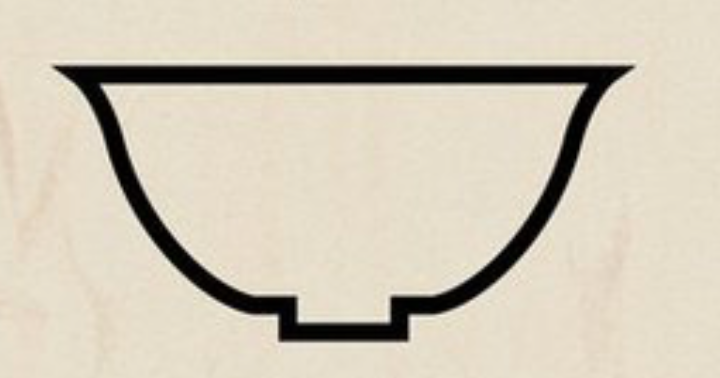 What does this energy diagram tell you?
Potential energy for this system is the same independent of the sign of the position.  
The force is 0 when the slope of the potential energy curve is 0 at the position.
x=0 is the stable equilibrium position of this system where the potential energy is minimum.
Position of stable equilibrium corresponds to the point where the potential energy is minimum.
Position of an unstable equilibrium corresponds to points where potential energy is a maximum.
Monday, April 5, 2021
PHYS 1443-003, Spring 2021                    Dr. Jaehoon Yu
4
General Energy Conservation and Mass-Energy Equivalence
General Principle of Energy Conservation
The total energy of an isolated system is conserved as long as all forms of energy are taken into account.
Friction is a non-conservative force and causes mechanical energy to change to other forms of energy.
What about friction?
However, if you add the new forms of energy altogether, the system as a whole did not lose any energy, as long as it is self-contained or isolated.
In the grand scale of the universe, no energy can be destroyed or created but just transformed or transferred from one to another.  The total energy of universe is constant as a function of time!!   The total energy of the universe is conserved!
In any physical or chemical process, mass is neither created nor destroyed.   Mass before a process is identical to the mass after the process.
Principle of Conservation of Mass
Einstein’s Mass-Energy equality.
How many joules does your body correspond to?
Monday, April 5, 2021
PHYS 1443-003, Spring 2021                    Dr. Jaehoon Yu
5
Where      is the unit vector pointing outward from the center of the Earth.
E
The Gravitational Field
The gravitational force is a field force.
The force exists everywhere in the universe.
If one were to place a test object of mass m at any point in the space in the existence of another object of mass M, the test object will feel the gravitational force exerted by M,                 .
Therefore, the gravitational field g is defined as
In other words, the gravitational field at a point in the space is the gravitational force experienced by a test particle placed at the point divided by the mass of the test particle.
So how does the Earth’s gravitational field look like?
Fg is a Central Force!
Far away from the Earth’s surface
Close to the Earth’s surface
Monday, April 5, 2021
PHYS 1443-003, Spring 2021                    Dr. Jaehoon Yu
6
m
m
RE
Fg
rf
ri
Fg
The Gravitational Potential Energy
What is the potential energy of an object at the height y from the surface of the Earth, g=9.8m/s2?
Do you think this would work in general cases?
No, it would not.
Because this formula is only valid for the case where the gravitational force is constant, near the surface of the Earth, and the generalized gravitational force is inversely proportional to the square of the distance.
Why not?
OK. Then how would we generalize the potential energy in the gravitational field?
Since the gravitational force is a central force, and the central force is a conservative force, the work done by the gravitational force is independent of the path.
The path can be considered as consisting of many tangential and radial motions.   Tangential motions do not contribute to work!!!
Gravitational Potential energy of a system of two objects r away from each other
Monday, April 5, 2021
PHYS 1443-003, Spring 2021                    Dr. Jaehoon Yu
vf=0 at h=rmax
m
h
vi
ME
RE
The Escape Speed
Consider an object of mass m is projected vertically from the surface of the Earth with an initial speed vi and eventually comes to stop vf=0 at the distance rmax.
Since the total mechanical energy is conserved
Solving the above equation for vi, one obtains
Therefore if the initial speed vi is known, one can use this formula to compute the final altitude h of the object.
In order for an object to escape Earth’s gravitational field completely without an additional acceleration, the initial speed needs to be
This is called the escape speed.  This formula is valid for any planet or large mass objects.
How does this depend on the mass of the escaping object?
Independent of the mass of the escaping object
Monday, April 5, 2021
PHYS 1443-003, Spring 2021                    Dr. Jaehoon Yu
8
Power
Rate at which the work is done or the energy is transferred
What is the difference for the same car with two different engines (4 cylinder and 8 cylinder) climbing a hill of the same height? 
 The time…  8 cylinder car can climb up the hill faster!
NO
Is the total amount of work done by the engines different?
The rate at which the same amount of work performed is higher for 8 cylinders than 4.
Then what is different?
Average power
Instantaneous power
Unit?
What do power companies sell?
Energy
Monday, April 5, 2021
PHYS 1443-003, Spring 2021                    Dr. Jaehoon Yu
9
Energy Loss in Automobile
Automobile used only 13% of its fuel to propel the vehicle.
67% in the engine: 
Incomplete burning
Heat 
Sound
16% in friction in mechanical parts
Why?
4% in operating other crucial parts such as oil and fuel pumps, etc
13% used for balancing energy loss related to moving vehicle, like air resistance and road friction to tire, etc
Two frictional forces involved in moving vehicles
Coefficient of Rolling Friction; μ=0.016
Total Resistance
Air Drag
Total power to keep speed v=26.8m/s=60mi/h
Power to overcome each component of resistance
Monday, April 5, 2021
PHYS 1443-003, Spring 2021                    Dr. Jaehoon Yu
10
Linear Momentum
The principle of energy conservation can be used to solve problems that are harder to solve just using Newton’s laws.   It is used to describe the motion of an object or a system of objects.
A new concept of linear momentum can also be used to solve physical problems, especially the problems involving collisions of objects.
Linear momentum of an object whose mass is m and is moving at the velocity of v is defined as
Momentum is a vector quantity.
The heavier the object the higher the momentum
The higher the velocity the higher the momentum
Its unit is kg.m/s
What can you tell from this definition about momentum?
The change of momentum in a given time interval
What else can use see from the definition?  Do you see force?
Monday, April 5, 2021
PHYS 1443-003, Spring 2021                    Dr. Jaehoon Yu
11
Linear Momentum and Forces
What can we learn from this force-momentum relationship?
The rate of the change of particle’s momentum is the same as the net force exerted on it.
When the net force is 0, the particle’s linear momentum is a constant as a function of time.
If a particle is isolated, the particle experiences no net force. Therefore, its momentum does not change and is conserved.
Something else we can do with this relationship.  What do you think it is?
The relationship can be used to study the case where the mass changes as a function of time.
Can you think of a few cases like this?
Motion of a rocket
Motion of a meteorite
Monday, April 5, 2021
PHYS 1443-003, Spring 2021                    Dr. Jaehoon Yu
12
Conservation of Linear Momentum in a Two Particle System
Consider an isolated system with two particles that do not have any external forces exerting on it.    What is the impact of Newton’s 3rd Law?
If particle#1 exerts force on particle #2, there must be another force that the particle #2 exerts on #1 as the reaction force.   Both the forces are internal forces, and the net force in the entire SYSTEM is still 0.
Now how would the momenta of these particles look like?
Let say that the particle #1 has momentum p1 and #2 has p2 at some point of time.
Using momentum-force relationship
and
And since net force of this system is 0
Therefore
The total linear momentum of the system is conserved!!!
Monday, April 5, 2021
PHYS 1443-003, Spring 2021                    Dr. Jaehoon Yu
13